BENEFICIAL OWNERSHIP
Assessing progress in meeting Requirement 2.5
Beneficial Ownership (BO) What is BO according to the EITI?
Requirement 2.5 
“A beneficial owner in respect of a company means the natural person(s) who directly or indirectly ultimately owns or controls the corporate entity” 
This must reflected in MSG definition of BO.
[Speaker Notes: It is fundamental to have a clear understanding of the BO definition in the country, since this is a key challenge in obtaining useful BO data.

When thinking about the definition it is important to keep in mind the following issues: 
Is there an existing BO definition in your country? Consult corporate law, AML legislation etc.
Assess the definition: Does it recognise key concepts such as natural person and/or indirect ownerhisp and control? Does it include other criteria for being considered a beneficial owner (thresholds, other means of control, etc)? Does it have a “default criteria” for who can be considered a beneficial owner? Does it include PEPs?]
Beneficial OwnershipElements of the EITI definition
Natural person(s): a human being who owns or controls the company (never  a company / other legal entity, or a nominee/proxy). 
Ownership or control: means of owning or controlling a company, e.g. shares, voting rights, other decision/veto rights, right to profit, contractual associations, joint ownership arrangements. 
Ownership thresholds: a percentage threshold that defines what can be considered control or ownership
Politically exposed person (PEP): an individual who is or has been entrusted with a prominent public function.
[Speaker Notes: natural person(s): a human being who owns or controls the company. Never  a company, other legal entity, or a nominee/proxy. Often not a director or manager.
ownership or control: means of owning or controlling a company, e.g. shares, voting rights, other decision/veto rights, right to profit, contractual associations, joint ownership arrangements. 
ownership thresholds: a percentage threshold that defines what can be considered control or ownership, e.g. a “BO is a natural person who owns/controls X % of the corporate entity.”  the definition of BO needs to be such that it prevents the misuses of thresholds.
politically exposed person: an individual who is or has been entrusted with a prominent public function. Could include close family members and associates.  it is useful to consider whether PEPs should be subject to different thresholds. 

For more information see ppt on “BO definitions” that was sent as attached.]
Requirement 2.5
By 1 January 2020:  All EITI countries have to ensure that companies that apply for or hold a participating interest in an oil, gas or mining license or contract in their country disclose their beneficial owners
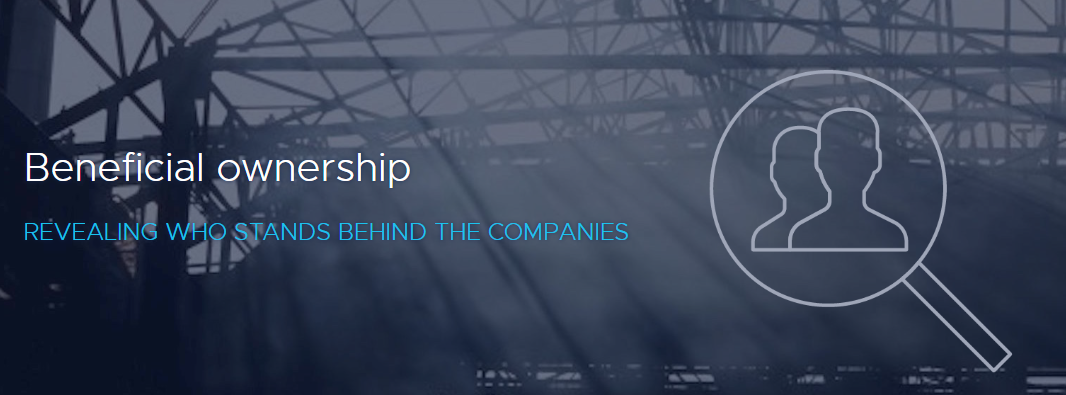 Requirement 2.5 – Beneficial Ownership
a) It is recommended that implementing countries maintain a publicly available register of the beneficial owners of the corporate entity(ies) that apply for or hold a participating interest in an exploration or production oil, gas or mining license or contract (…)
c) As of 1 January 2020, it is required that implementing countries request, and companies publicly disclose, beneficial ownership information. This applies to corporate entity(ies) that apply for or hold a participating interest in an exploration or production oil, gas or mining license or contract and should include the identity(ies) of their beneficial owner(s), the level of ownership and details about how ownership or control is exerted…”
Current assessments
1 January
2020
Until January 2020: Validations have provided an overview on BO transparency in the countries, but have not assessed progress on meeting the requirement.
From January 2020: Validation is expected to document whether BO has been disclosed in accordance with provisions 2.5.c-f.
Timeline and framework for assessing compliance of Requirement 2.5
Assessment of BO disclosure will follow agreed Validation schedule.
Exception: countries that have reach overall ‘satisfactory progress’ in 2019  will be validated on Requirement 2.5 on 1 January 2021.
Timeline and framework for assessing compliance
Assessment of 2.5: similar effect on the overall level of progress as any other requirement. Assessment below «satisfactory progress» in implementing Req. 2.5 would prevent an overall assessment of «satisfactory progress» (SP).
But assessment will be phased: Until 31 December 2021, implementing the initial criteria would lead to «satisfactory progress». After that, full implementation will be needed to meet Requirement 2.5
Timeline and framework for assessing compliance
1 January 2020:  Requirement 2.5 will be assessed in all Validations and affect their overall outcome.
Phased approach: there will be two stages for assesing Requirement 2.5
31 December 
2021
Initial Criteria
(Phase 1)
Full Criteria
(Phase 2)
Phased approach
Assessment of Requirement 2.5 to consist of two parts:
Implications for overall assessment
Phased approachWhy dividing the assessment?
Given the challenges and limited progress in implementing the BO roadmaps to date, it is likely the assessments of progress on Requirement 2.5 will be crucial for taking stock of progress and identifying the next steps needed to disclose beneficial owners.
[Speaker Notes: The Secretariat will also be developing guidance on legal approaches to beneficial ownership, including definitions and thresholds, based on emerging best practices and specific challenges related to ownership transparency in the oil, gas and mining sector.]
Phased approachWhy dividing the assessment?
There will be two stages for assesing Requirement 2.5
Countries can benefit from recommendations from Validation and further improve BO disclosures before reassessment. 
Initial criteria sets concrete expectations, clear framework for future assessment, and feedback on gaps.
By 1 January 2022, Validation will expect that all aspects of the requirement are met.
Technical assessmentComponents for assessing progress
Laws, regulations or policies for a public register of BO (2.5.a)
Documented MSG’s discussion on disclosure of BO (2.5.b)
Request of BO public disclosure, and MSG’s assessments of gaps or weaknesses in disclosures - reliability and materiality of omissions (2.5.c)
Details of the identity of BOs - nationality, country of residence, identification of PEPs (2.5.d)
Approach established by MSG for companies to assure accurate information (2.5.e)
MSG definition of BO and requirement for publicly listed companies to disclose stock exchange  (2.5.f)
Disclosure of legal owners and share of ownership (2.5.g)
[Speaker Notes: This slide describes the components of Req. 2.5  these will be assessed differently according to the phase of the assessment (initial vs. full criteria)]
Phase 1Initial criteria:
Assessment will focus on a limited set of questions (1/2):
Existence of laws/regulations/policies to establish and maintain a public register of BO. 
Has the MSG agreed on a definition of BO? Is it aligned with requirement and international norms? Does it include thresholds and reporting for PEPs? Is it referenced in the EITI report?
MSG’s discussion on BO disclosure and assessment of gaps and weaknesses (including materiality of omissions and reliability of information). Plan for overcoming these challenges?
[Speaker Notes: Questions for initial criteria assessment:
Are there laws/regulations/policies in place to establish and maintain a public register of beneficial owners, including those of corporate entity(ies) that apply/operate/hold a participating interest in exploration/production of oil, gas or mining license/contract? (2.5.a, recommended only) 
Is the government’s policy and multi-stakeholder group’s discussion on disclosure of beneficial ownership documented, including details of the relevant legal provisions, actual disclosure practices and any reforms that are planned or underway? (2.5.b)
Has the implementing country requested beneficial ownership information to be publicly disclosed by corporate entity(ies) that apply for, or hold a participating interest in an exploration or production oil, gas or mining license or contract? Does the legal framework back the request? (2.5.c)
Have any corporate entity(ies) that apply for, or hold a participating interest in an exploration or production oil, gas or mining license or contract disclosed the information? 
Does the requested information include the identity(ies) of their beneficial owner(s), the level of ownership and details about how ownership or control is exerted? 
Has the MSG assessed gaps or weaknesses in disclosure of beneficial ownership information, including an assessment of the materiality of omissions and the reliability of beneficial information? (2.5.c)
Has the government or MSG agreed and documented plans to overcome the identified challenges?
Does the requested information include details of the identity of the beneficial owner(s), including nationality, country of residence, and identification of politically exposed persons? (2.5.d)
Has the relevant government entity or the MSG established an approach for participating companies to assure the accuracy of the beneficial ownership information they provide?  (2.5.e)
Has the MSG agreed an appropriate definition of the term beneficial owner?  (2.5.f)
Is the definition aligned with Requirement 2.5.f.i and does it take international norms and relevant national laws into account? 
Does it include ownership threshold(s) and specify reporting obligations for politically exposed persons? 
Is the definition included in the EITI Report or does the report include a reference or link to another public source (e.g. a law) that includes the definition?
For publicly listed companies, including wholly-owned subsidiaries, has the name of the stock exchange been disclosed and a link included to the stock exchange filings where they are listed, either in the public register on in the EITI Report? (2.5.f)
Is information about legal owners and share of ownership of such companies publicly available? (2.5.g)]
Phase 1Initial criteria:
Assessment will focus on a limited set of questions (2/2):
Request of BO information to be publicly disclosed, support by legal framework, and disclosure by companies. 
Does the information include level of ownership, how it is exerted, details of identity, and identification of PEPs? Is there an approach for companies to assure accuracy of the information? 
For publicly listed companies, is there a reference to the stock exchange?
[Speaker Notes: Questions for initial criteria assessment:
Are there laws/regulations/policies in place to establish and maintain a public register of beneficial owners, including those of corporate entity(ies) that apply/operate/hold a participating interest in exploration/production of oil, gas or mining license/contract? (2.5.a, recommended only) 
Is the government’s policy and multi-stakeholder group’s discussion on disclosure of beneficial ownership documented, including details of the relevant legal provisions, actual disclosure practices and any reforms that are planned or underway? (2.5.b)
Has the implementing country requested beneficial ownership information to be publicly disclosed by corporate entity(ies) that apply for, or hold a participating interest in an exploration or production oil, gas or mining license or contract? Does the legal framework back the request? (2.5.c)
Have any corporate entity(ies) that apply for, or hold a participating interest in an exploration or production oil, gas or mining license or contract disclosed the information? 
Does the requested information include the identity(ies) of their beneficial owner(s), the level of ownership and details about how ownership or control is exerted? 
Has the MSG assessed gaps or weaknesses in disclosure of beneficial ownership information, including an assessment of the materiality of omissions and the reliability of beneficial information? (2.5.c)
Has the government or MSG agreed and documented plans to overcome the identified challenges?
Does the requested information include details of the identity of the beneficial owner(s), including nationality, country of residence, and identification of politically exposed persons? (2.5.d)
Has the relevant government entity or the MSG established an approach for participating companies to assure the accuracy of the beneficial ownership information they provide?  (2.5.e)
Has the MSG agreed an appropriate definition of the term beneficial owner?  (2.5.f)
Is the definition aligned with Requirement 2.5.f.i and does it take international norms and relevant national laws into account? 
Does it include ownership threshold(s) and specify reporting obligations for politically exposed persons? 
Is the definition included in the EITI Report or does the report include a reference or link to another public source (e.g. a law) that includes the definition?
For publicly listed companies, including wholly-owned subsidiaries, has the name of the stock exchange been disclosed and a link included to the stock exchange filings where they are listed, either in the public register on in the EITI Report? (2.5.f)
Is information about legal owners and share of ownership of such companies publicly available? (2.5.g)]
Phases 1 & 2
Assessment of EffectivenessHow to measure effectiveness?
To establish an overview of whether implementation of BO disclosure is addressing the overall objective of Requirement 2.5, the effectiveness assessment will draw on findings from:
Requirement 2.5 technical assessment 
FATF mutual evaluations 
Documentation of MSG work 
Stakeholder consultations
Assessment of EffectivenessHow to measure effectiveness?
Comprehensiveness of information is an imperfect measurement of the effectiveness of disclosure.
Ensuring reliable data from high-risk companies, (e.g. owned by PEPs) is central for meeting the objective.
MSG’s assessment of gaps and weaknesses in data (and the reasons behind them) plays a key role. This documents strengths  weaknesses in data reliability.
[Speaker Notes: The nature of Requirement 2.5 differs somewhat from other EITI Requirements. Firstly, obtaining complete beneficial ownership information from every company may in practice not be feasible in all countries. Secondly, the comprehensiveness of information is an imperfect measurement of the effectiveness of disclosures. Ensuring reliable data from high-risk companies, such as companies owned by politically-exposed persons, is central for meeting the objective of the requirement. 
The MSG’s assessment of reasons behind gaps and weaknesses in data plays a key role in ensuring effective disclosures and addressing shortcomings. The assessment of effectiveness would help the Validator and the Board to determine whether possible omissions should affect the level of progress in the second phase and to provide the implementing country with meaningful recommendations.
In assessing the materiality of omissions, the Validator could consider whether the MSG has demonstrated that full beneficial ownership information is publicly available for companies which make material payments to the government, hold significant concessions or have been recently awarded licenses. The Validator could also consider any concerns raised by stakeholders about omissions or suspicions that politically exposed persons are involved in a company that has not disclosed information. 
Validation would thus seek to identify whether the implementing country has undertaken sufficient measures to ensure that beneficial owners of high-risk companies are disclosed and whether these companies have complied with disclosure requirements. This risk-based approach would help MSGs and the Validator target the most relevant omissions. The assessment would also consider whether the ownership thresholds for disclosing beneficial owners are appropriate and provide recommendations.
The assessment would document strengths and weaknesses in data reliability and the agreed assurances. Experts consulted by the International Secretariat stressed the importance of independent verification of beneficial ownership information. Assurances provided solely by the companies themselves have weaknesses as some may have incentives to hold back information. The assessment would also look at whether data is disclosed in an accessible and usable format.]
Assessment of EffectivenessRisk-based approach
Importance of data verification, format and accessibility. Target the most relevant omissions:
If the implementing country has undertaken sufficient 	measures to ensure that BOs of high-risk companies are 	disclosed;
If these companies have complied with disclosure 	requirements;
If the ownership thresholds for disclosing BO are 	appropriate and provide recommendations.
[Speaker Notes: The nature of Requirement 2.5 differs somewhat from other EITI Requirements. Firstly, obtaining complete beneficial ownership information from every company may in practice not be feasible in all countries. Secondly, the comprehensiveness of information is an imperfect measurement of the effectiveness of disclosures. Ensuring reliable data from high-risk companies, such as companies owned by politically-exposed persons, is central for meeting the objective of the requirement. 
The MSG’s assessment of reasons behind gaps and weaknesses in data plays a key role in ensuring effective disclosures and addressing shortcomings. The assessment of effectiveness would help the Validator and the Board to determine whether possible omissions should affect the level of progress in the second phase and to provide the implementing country with meaningful recommendations.
In assessing the materiality of omissions, the Validator could consider whether the MSG has demonstrated that full beneficial ownership information is publicly available for companies which make material payments to the government, hold significant concessions or have been recently awarded licenses. The Validator could also consider any concerns raised by stakeholders about omissions or suspicions that politically exposed persons are involved in a company that has not disclosed information. 
Validation would thus seek to identify whether the implementing country has undertaken sufficient measures to ensure that beneficial owners of high-risk companies are disclosed and whether these companies have complied with disclosure requirements. This risk-based approach would help MSGs and the Validator target the most relevant omissions. The assessment would also consider whether the ownership thresholds for disclosing beneficial owners are appropriate and provide recommendations.
The assessment would document strengths and weaknesses in data reliability and the agreed assurances. Experts consulted by the International Secretariat stressed the importance of independent verification of beneficial ownership information. Assurances provided solely by the companies themselves have weaknesses as some may have incentives to hold back information. The assessment would also look at whether data is disclosed in an accessible and usable format.]
Further information available from eiti.org/beneficial-ownership
AUTHOR EITI Secretrariat
DATE August 2019
OCCASION Communicating assessment framework for Requirement 2.5

E-MAIL secretariat@eiti.org PHONE +47 22 20 08 00 
ADDRESS EITI International Secretariat, Rådhusgata 26, 0251 Oslo, Norway